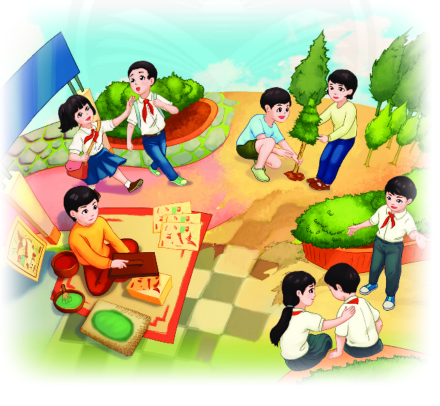 HOẠT ĐỘNG TRẢI NGHIỆM, HƯỚNG NGHIỆP 6
CHÀO MỪNG THẦY CÔ VÀ CÁC EM ĐẾN VỚI TIẾT HỌC
1
Nghe và cảm nhận ca từ bài hát
LỚP CHÚNG TA ĐOÀN KẾT
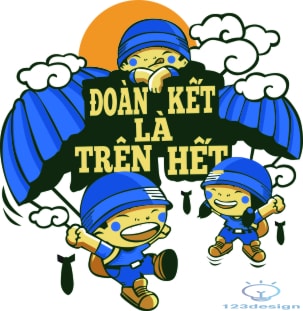 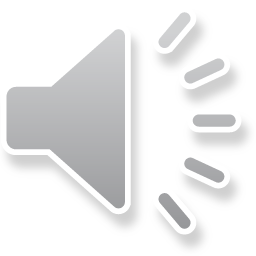 2
TUẦN 20
Nội dung 1: 
Xây dựng Quy tắc ứng xử của lớp
Nội dung 2: 
Hành vi ứng xử văn hoá nơi công cộng
Nội dung 1: 
Xây dựng Quy tắc ứng xử của lớp
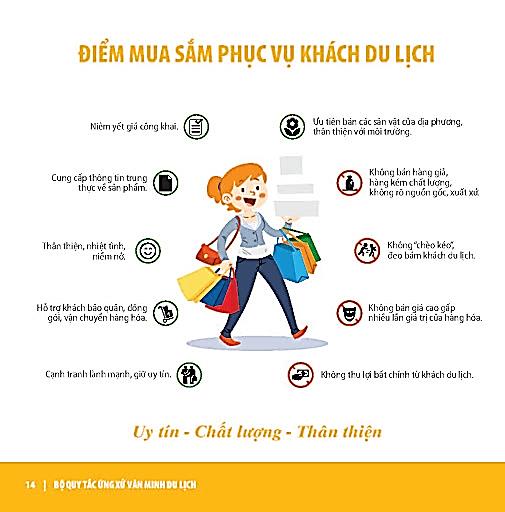 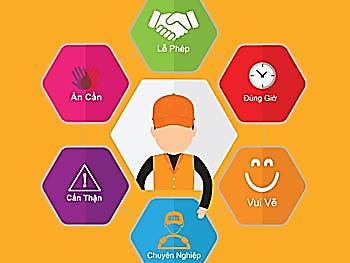 Bộ quy tắc ứng xử của của nhân viên phục vụ
Bộ quy tắc ứng xử của của các điểm mua sắm phục vụ khách du lịch
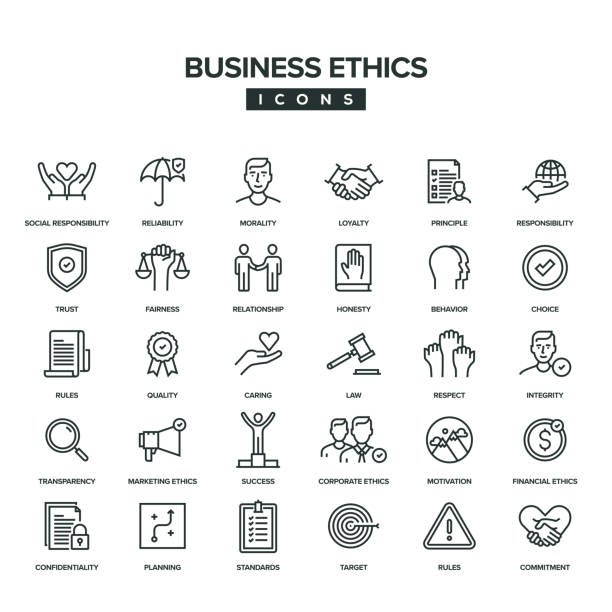 Quan sát và dự đoán ý nghĩa các biểu tượng, hình ảnh sau
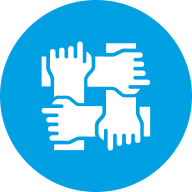 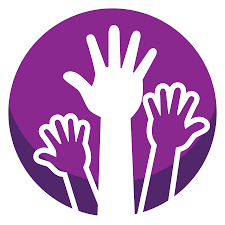 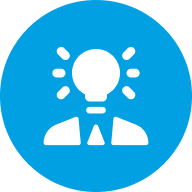 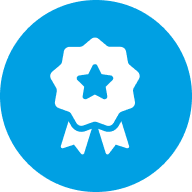 Tư duy sáng tạo
Xung phong phát biểu
Lớp dẫn đầu
Đoàn kết
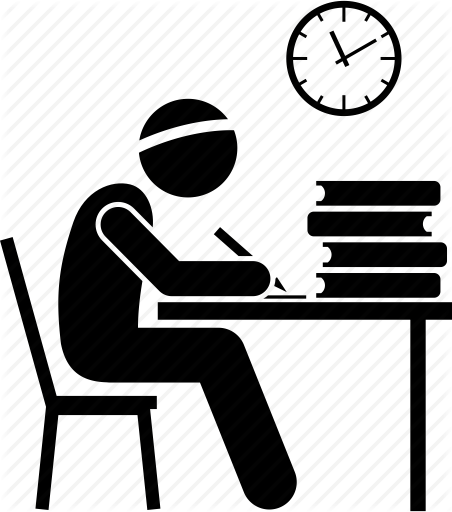 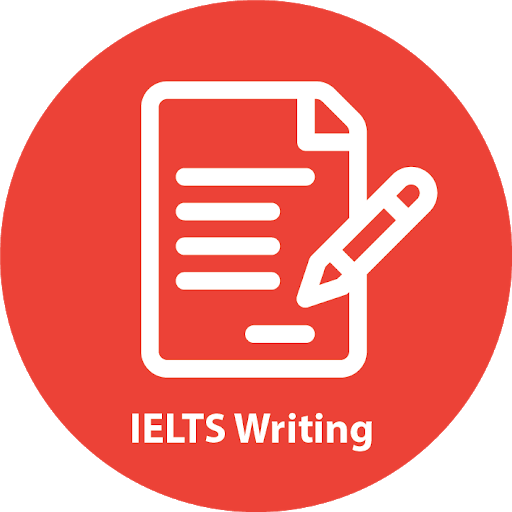 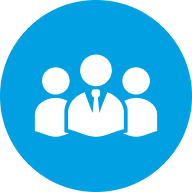 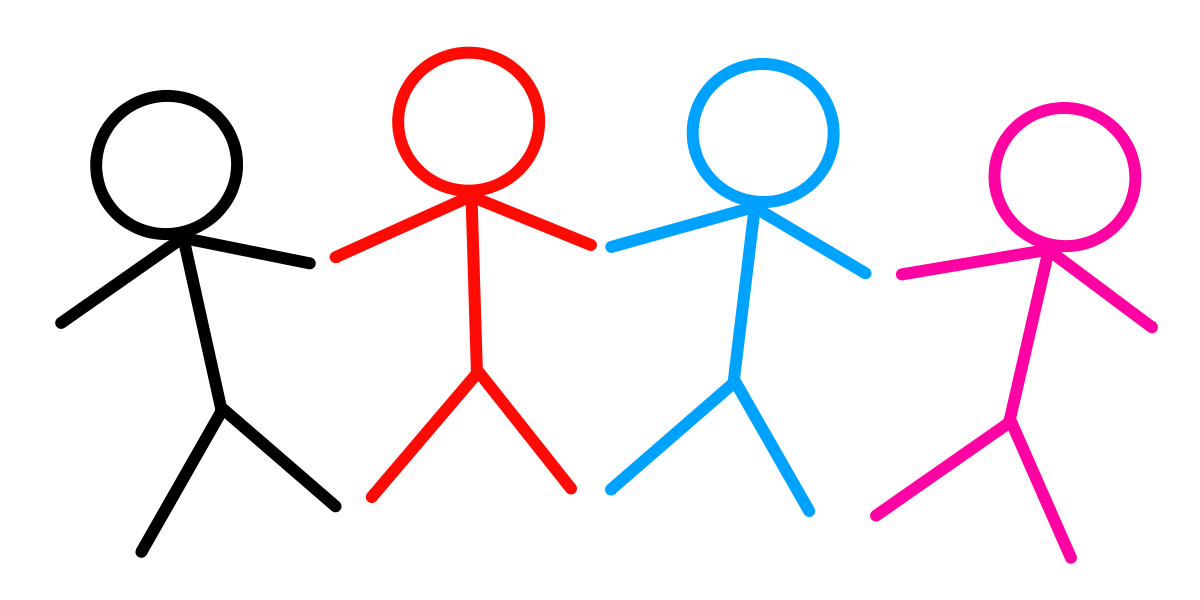 Đi học đúng giờ
Yêu quý bạn bè
Kính trọng thầy cô
Làm bài tập
Quan sát và dự đoán ý nghĩa các biểu tượng, hình ảnh sau
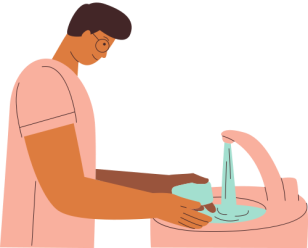 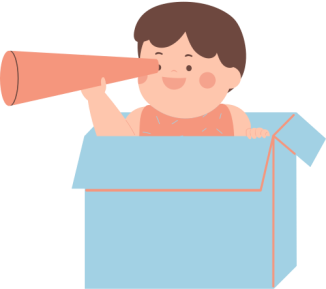 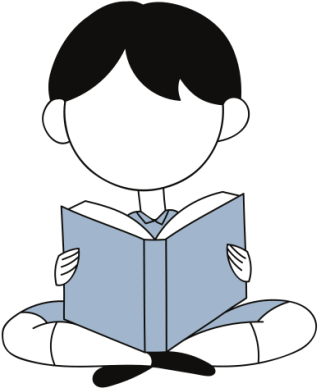 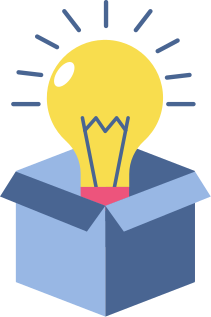 Vệ sinh sạch sẽ
Tìm kiếm, phát hiện
Tập trung, chăm chỉ
Tìm tòi, học hỏi
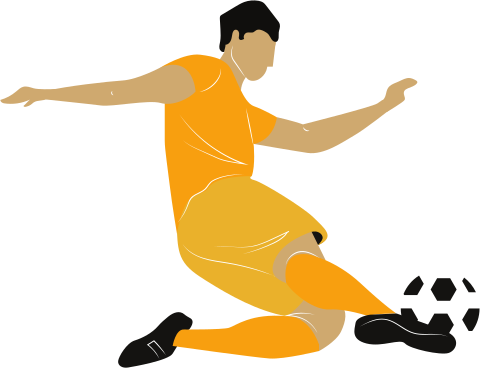 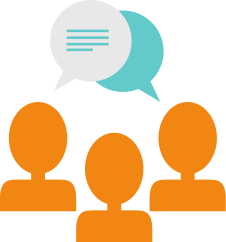 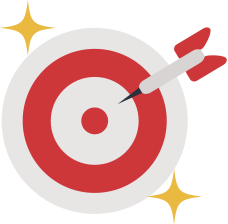 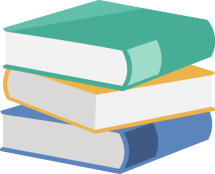 Thể thao
Đạt mục tiêu học tập
Mang đầy đủ sách vở
Không nói chuyện riêng
Các nhóm xây dựng Quy tắc ứng xử của lớp thể hiện bằng hình ảnh, biểu tượng
Bình chọn một bản quy tắc có nội dung đầy đủ, hình ảnh sinh động
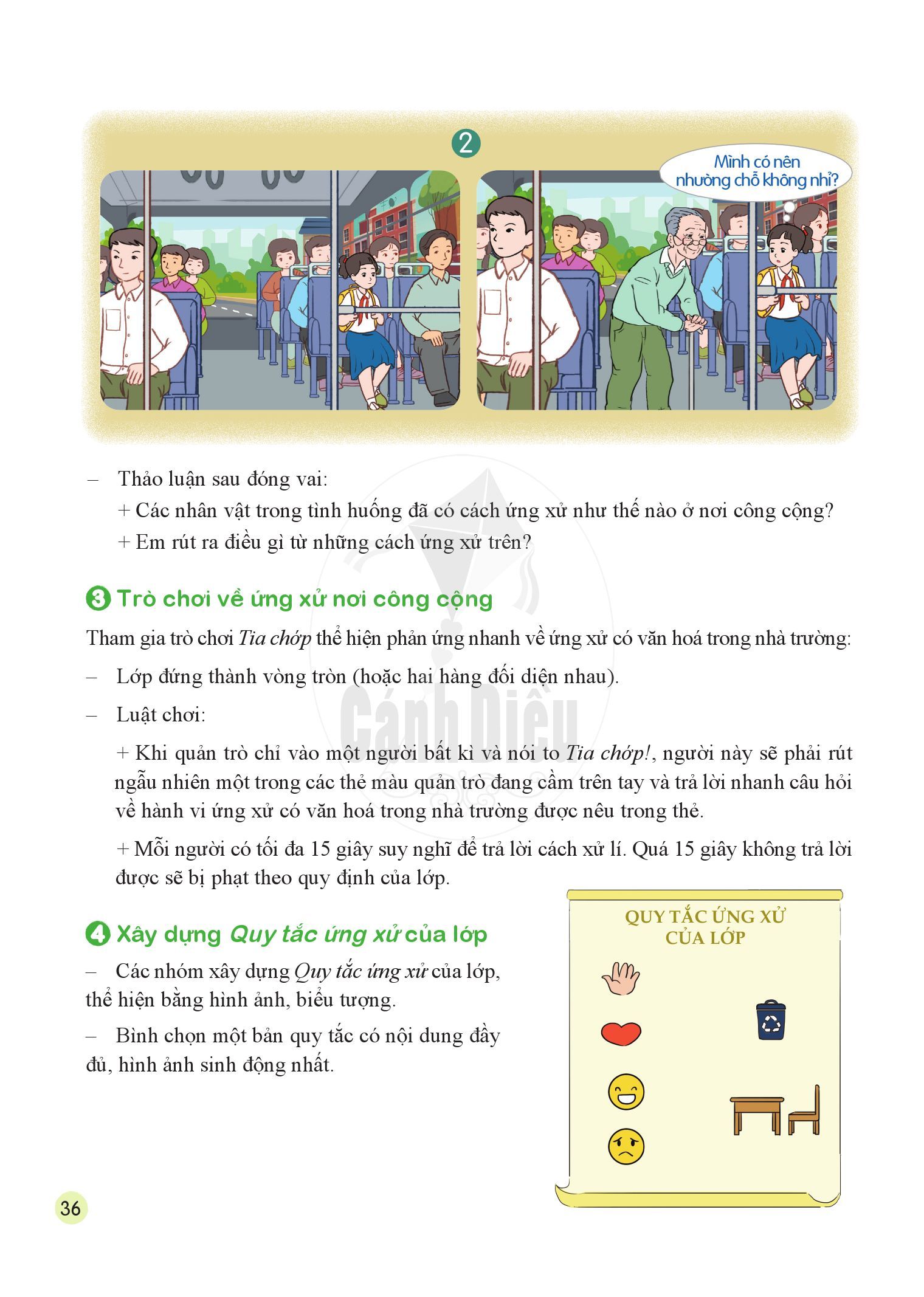 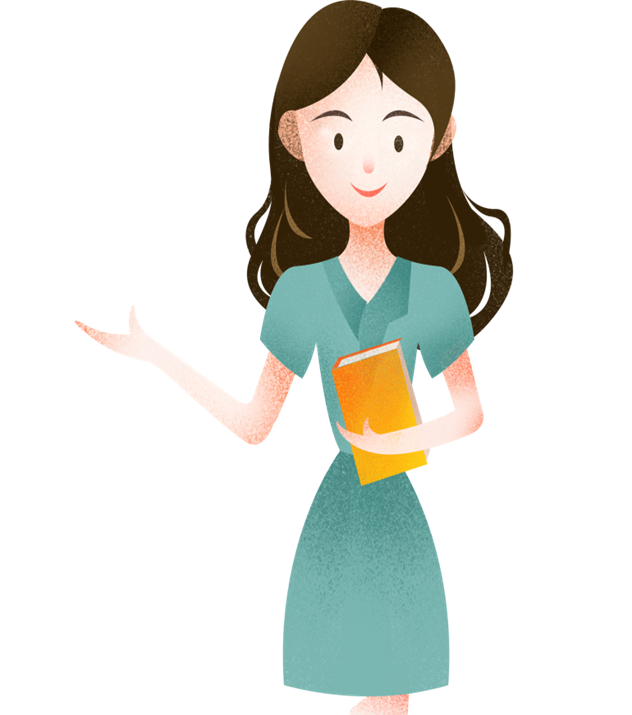 9
TRÌNH BÀY BỘ QUY TẮC ỨNG XỬ
- Các nhóm thuyết minh về bộ quy tắc nhóm mình đã xây dựng được 
- Các nhóm khác tập trung theo dõi và đặt câu hỏi cho nhóm trình bày
- Bình chọn một bộ quy tắc có nội dung đầy đủ, hình ảnh sinh động nhất để trao giải
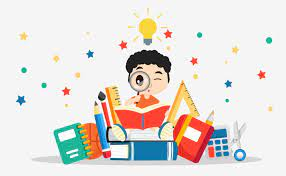 KẾT LUẬN
- Lớp học cũng là một môi trường công cộng đòi hỏi mỗi HS chúng ta phải luôn thể hiện những hành vi, cách ứng xử có văn hoá để tự rèn luyện bản thân và xây dựng tập thể lớp.
- Nói lời hay, làm việc tốt ở lớp, ở trường là những hành động đẹp.
11
NỘI DUNG 2: 
HÀNH VI ỨNG XỬ VĂN HOÁ NƠI CÔNG CỘNG
Em hãy liệt kê vào thẻ màu các hành vi ứng xử có văn hoá nơi công cộng theo gợi ý:
+ Thẻ màu xanh: Những hành vi có văn hoá mà HS nên thực hiện ở nơi công cộng (bến tàu bến xe, công viên, chợ, quán ăn,...).
+ Thẻ màu vàng: Những hành vi không nên làm ở nơi công cộng.
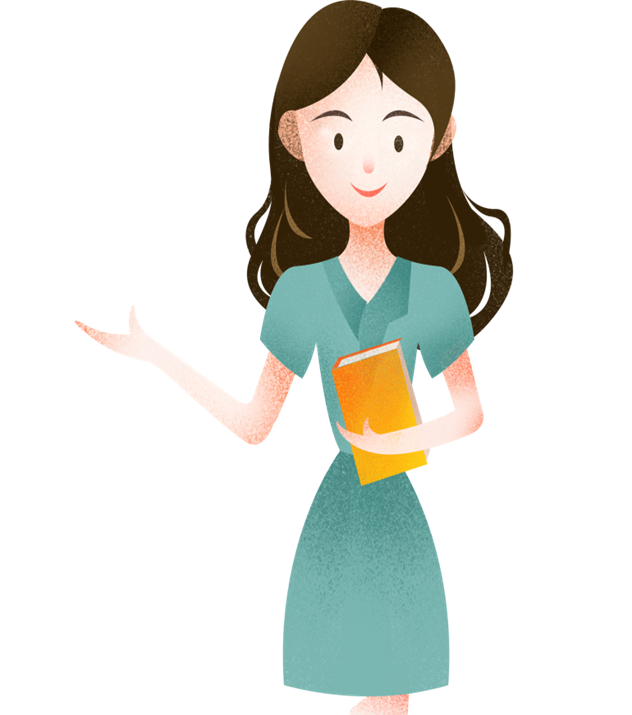 13
NHÓM 1-2
NHÓM 3-4
Những hành vi có văn hoá mà HS nên thực hiện ở nơi công cộng
THẺ MÀU XANH
Những hành vi không nên làm ở nơi công cộng.
THẺ MÀU VÀNG
14
Hành vi có văn hoá
15
Hành vi không có văn hoá
16
16
KẾT LUẬN
Có nhiều hành vi thể hiện cách ứng xử có văn hoá ở nơi công cộng và nhiều hành vi không nên làm nơi công cộng. Nhận diện các hành vi nên và không nên làm nơi công cộng giúp các em định hướng, tích cực rèn luyện, thực hiện các hành vi có văn hoá.
17
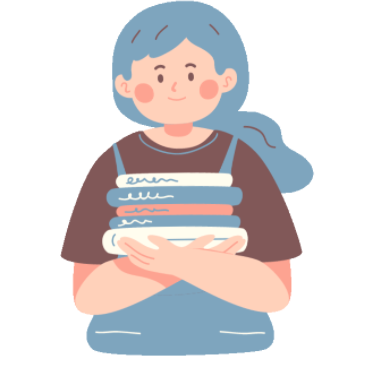 HƯỚNG DẪN VỀ NHÀ
Chuẩn bị tiết: Sinh hoạt lớp
Đánh giá việc ứng xử có văn hóa
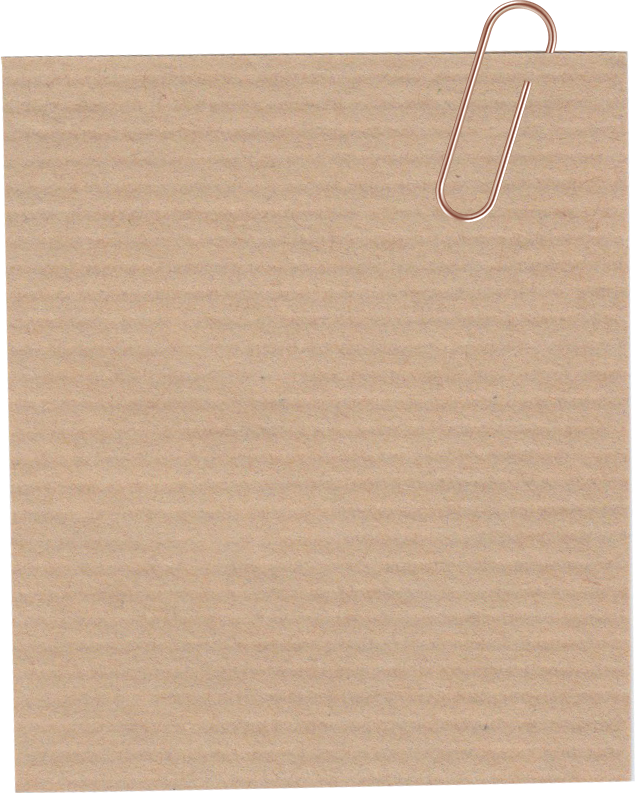 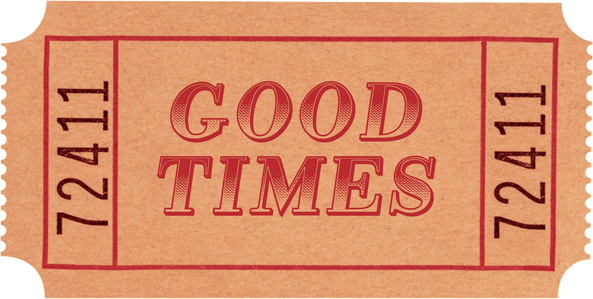 CẢM ƠN CÁC EM
ĐÃ LẮNG NGHE BÀI GIẢNG !
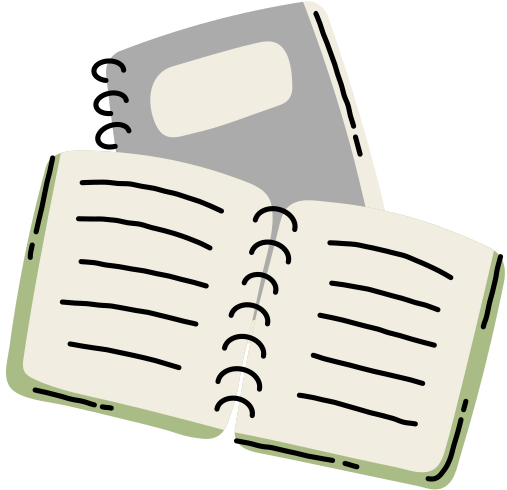 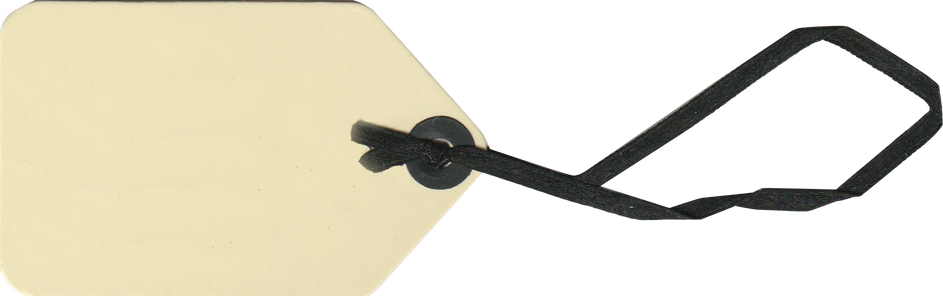 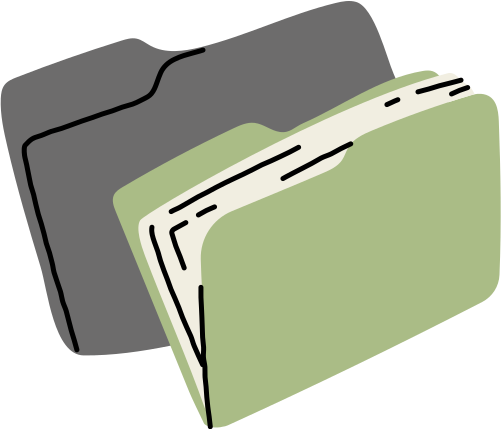 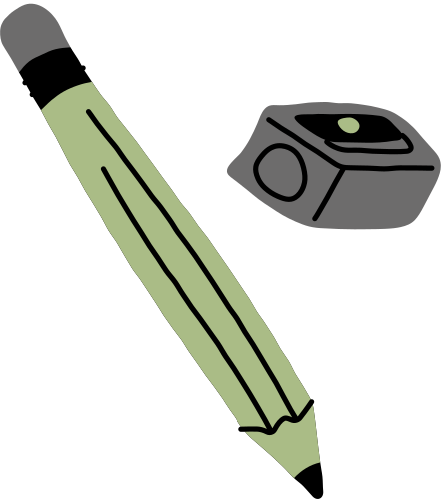 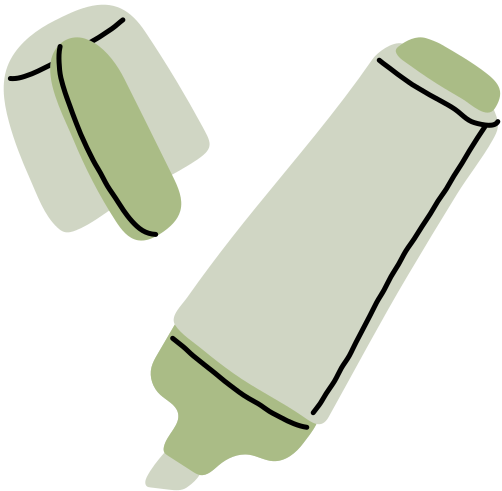